Рейтинговая оценка образовательной деятельности медицинских ВУЗов, медицинских факультетов многопрофильных ВУЗов, колледжей и Высших медицинских колледжей, НИИ, НЦ по итогам 2023-2024 учебного года
Методология рейтинговой оценки образовательной деятельности организаций медицинского образования и науки 	Рейтинговая оценка образовательной деятельности организаций медицинского образования и науки проводится с целью оценки эффективности деятельности организаций медицинского образования и науки в области подготовки кадров для системы здравоохранения, включая оценку качества подготовки и востребованности выпускников программ медицинского образования, обеспечения интеграции в международное образовательное пространство.
Индикаторы
единицу производственного
персонала (персонал
научных и клинических
Категории ранжирования
Медицинские ВУЗы
НИИ/НЦ
медицинские факультеты при многопрофильных ВУЗах
ВМК и МК



Баллы по каждому
индикатору
рассчитывается по
формулам прописанные в методике
Качество подготовки по программам медицинского образования 
(Доля выпускников интернатуры, резидентуры успешно прошедших независимую экзаменацию , доля обучающихся, являющихся призерами международных олимпиад, победителями международных конференций, конкурсов соревнований , результаты оценки удовлетворенности качеством обучения в ВУЗе
Востребованность выпускников  
(Доля выпускников программ интернатуры, магистратуры, докторантуры по итогам отчетного учебного года, трудоустроенных в организациях здравоохранения, доля выпускников программ по итогам которого подводится рейтинг, поступивших на следующий уровень образования
Интернационализация медицинского образования            
(Доля иностранных студентов, обучающихся в РК, в том числе доля студентов обучающихся на ангийском языке, доля приглашенных зарубежных преподавателей в общем количестве ППС мед. ВУЗов, доля программ двойного диплома )
Уровень профессорско-преподавательского состава            
 (Доля ППС, участвующих в программах академической мобильности, Доля ППС медицинских ВУЗов, владеющих английским языком, Доля ППС, ведущих занятия на казахском языке, от общего числа преподавателей ВУЗа )
Рейтинг медицинских ВУЗов по результатам образовательной деятельности по итогам 2023-2024 учебного года
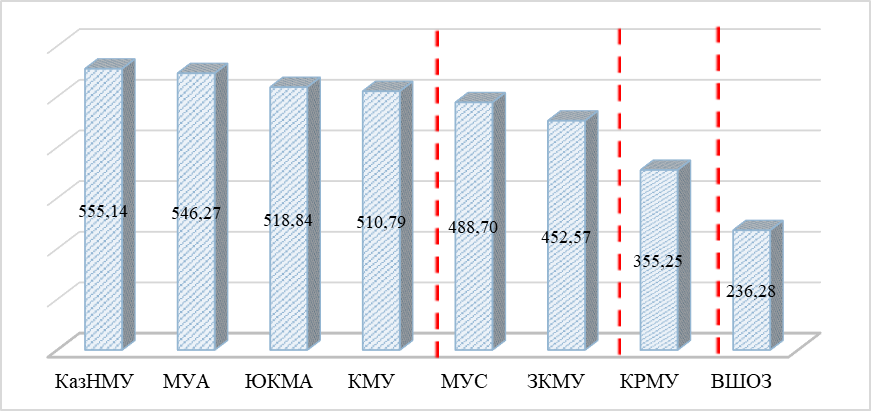 «Качество подготовки по образовательным программам»
КазНМУ, МУА, ЮКМА и КМУ – суммарный балл 150 – 200 баллов;
МУС, ЗКМУ И КРМУ – занимают вторую позицию с суммой баллов в пределах 100 – 150 баллов;
Самую нижнюю ступень (50,0 баллов) занимает ВШОЗ, что объясняется отсутствием баллов по трем показателям, так как эта организация образования не готовит бакалавров, интернов и резидентов; выпускники не принимали участия в опросе.
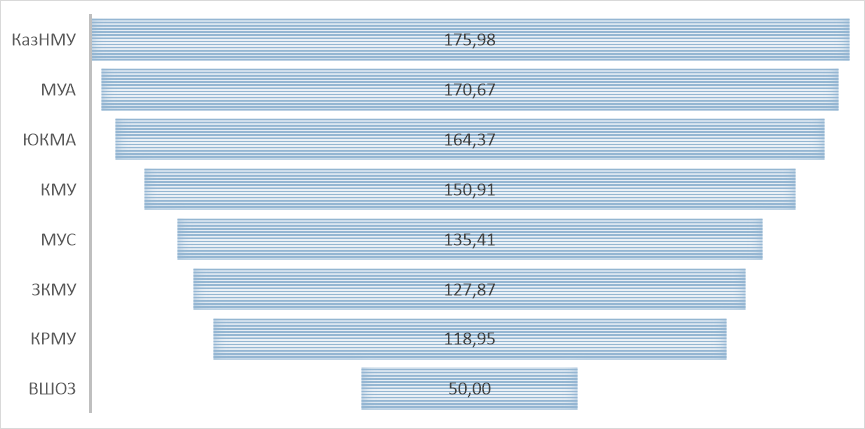 «Востребованность выпускников»
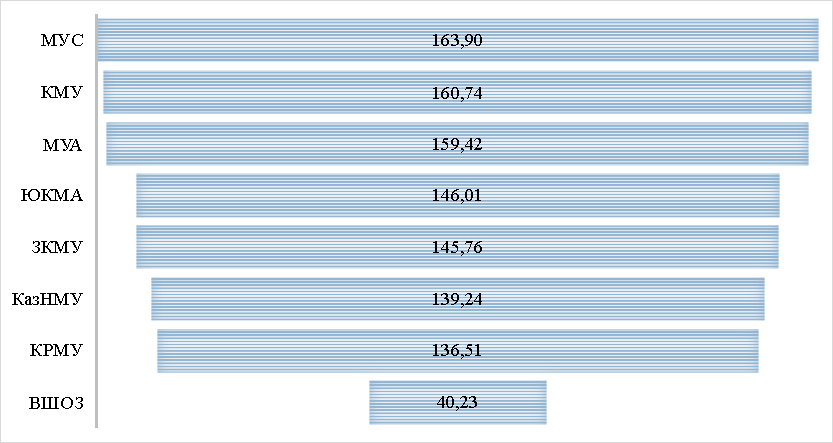 Верхнюю ступень (150 - 200 баллов) занимают МУС, КМУ, МУА;
средний уровень (свыше 100 - 150) в ЮКМА, ЗКМУ, КазНМУ, КРМУ;
на нижней ступени (50 - 100 баллов) ВШОЗ (не готовит бакалавров, интернов, резидентов).
«Интернационализация медицинского образования»
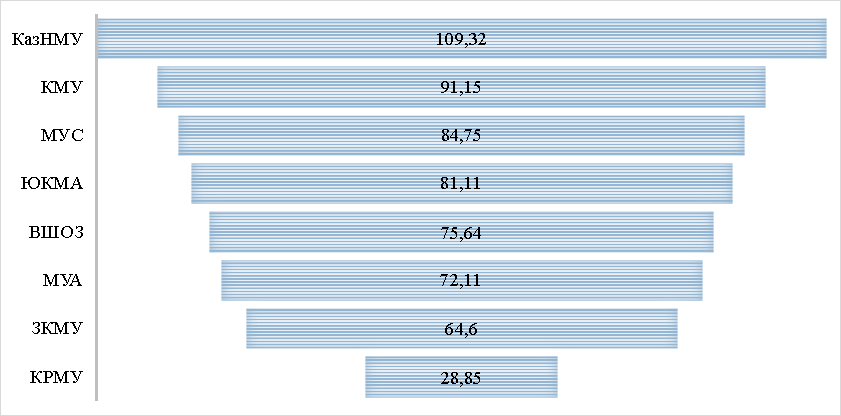 Высокий (150 - 200 баллов) уровень не достиг ни один ВУЗ.
Средний (свыше 100 - 150) уровень достигнут только одним ВУЗом – КазНМУ с суммой 109,32 балла,
Суммарный показатель остальных вузов соответствует низкому уровню (50 - 100 баллов).
На самой нижней ступени – КРМУ с суммой 28,85 баллов.
«Уровень профессорско-преподавательского состава»
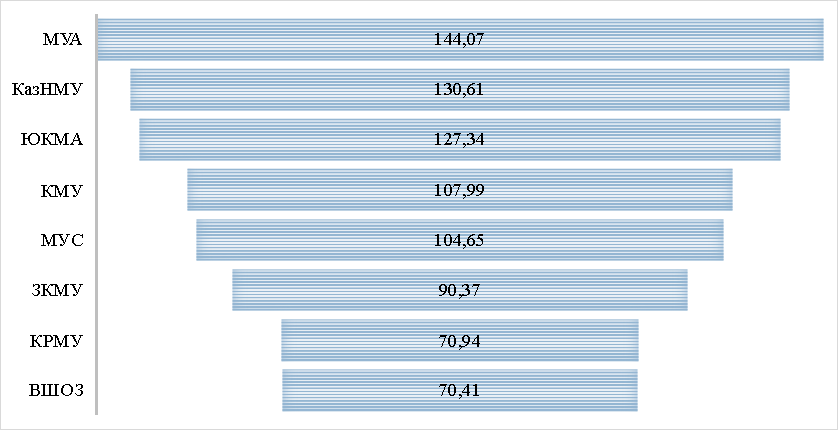 Высокий уровень (150 - 200 баллов) не присужден ни одному ВУЗу.
Средний уровень (свыше 100 - 150) – возглавил МУА, далее КазНМУ, ЮКМА, КМУ и МУС;
низкий уровень (50 - 100 баллов) ЗКМУ, КРМУ и ВШОЗ.
Рейтинг медицинских факультетов многопрофильных ВУЗов по результатам образовательной деятельности по итогам 2023-24 учебного года
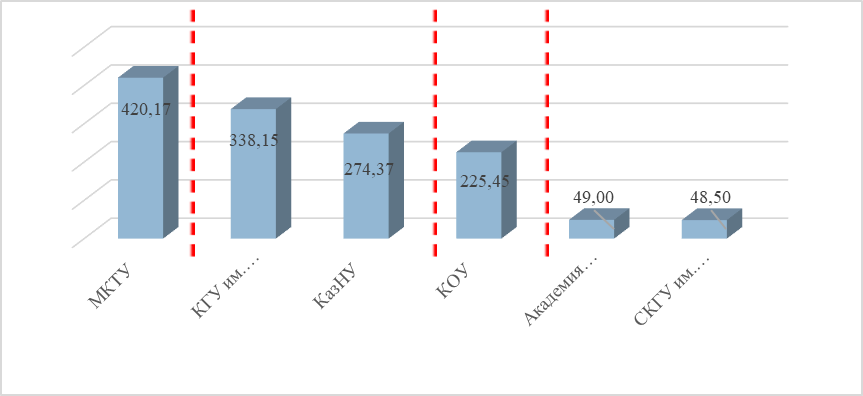 «Качество подготовки по образовательным программам»
высокий уровень (150 - 200 баллов) отмечен только у МКТУ,
средний уровень (100 - 150) – ни один ВУЗ не соответствует,
низкий уровень (50 - 100 баллов) - КГУ им. Уалиханова,
самый низкий уровень (менее 50 баллов) – КазНУ, КОУ.
Академия «Болашак» и СКГУ им. М.Козыбаева не представили данные для участия в рейтинге, но были учтены результаты анкетирования обучающихся этих ВУЗов.
«Востребованность выпускников»
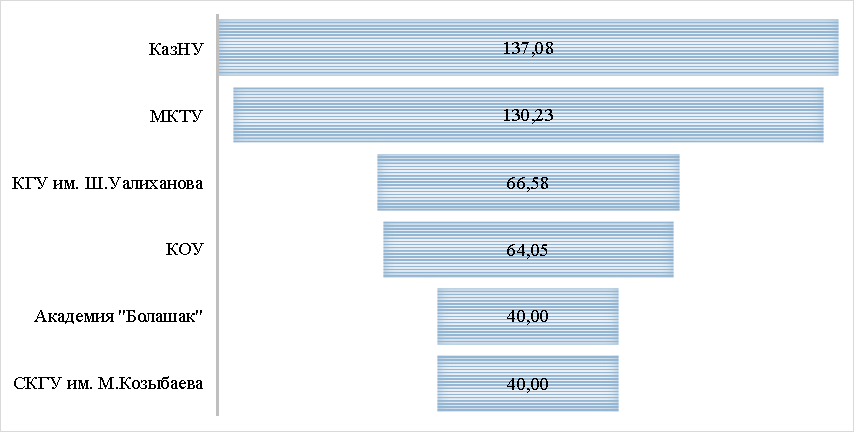 Высокий уровень (150 - 200 баллов) не достигнут ни одной организацией
средний уровень (свыше 100 - 150) – КазНУ, МКТУ,
низкий уровень (50 - 100 баллов) – КГУ Уалиханова, КОУ.
Менее 50 баллов у СКУ Козыбаева, академии Болашак. Эти организации не представили данные для участия в рейтинге.
«Интернационализация медицинского образования»
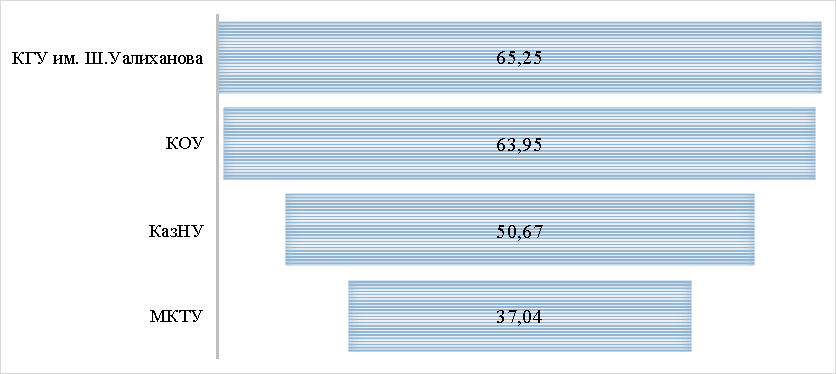 Как видно на рисунке, вклад многопрофильных университетов в интернационализацию медицинского образования практически отсутствует
«Уровень профессорско-преподавательского состава»
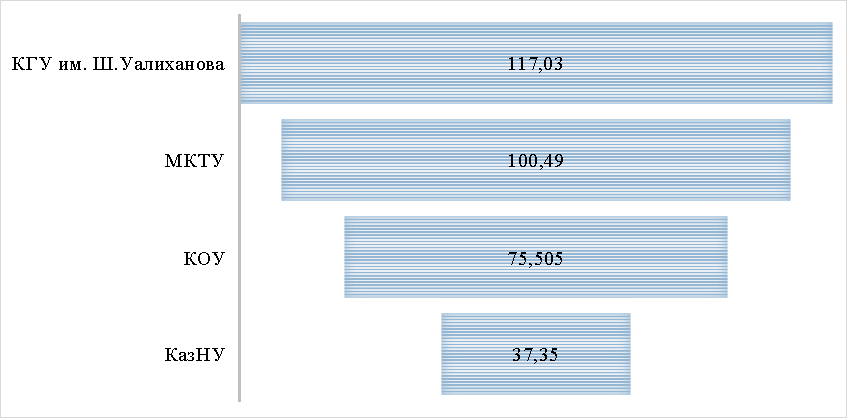 высокий уровень (150 - 200 баллов) – ни у одной организации,
средний уровень (свыше 100 - 150) – отмечен у КУ Уалиханова, МКТУ,
низкий уровень (50 - 100 баллов) – у КОУ,
самый низкий уровень (менее 50 баллов) – у КазНУ.
Рейтинг НИИ/НЦ по результатам  образовательной деятельности по итогам 2022-2023 учебного года
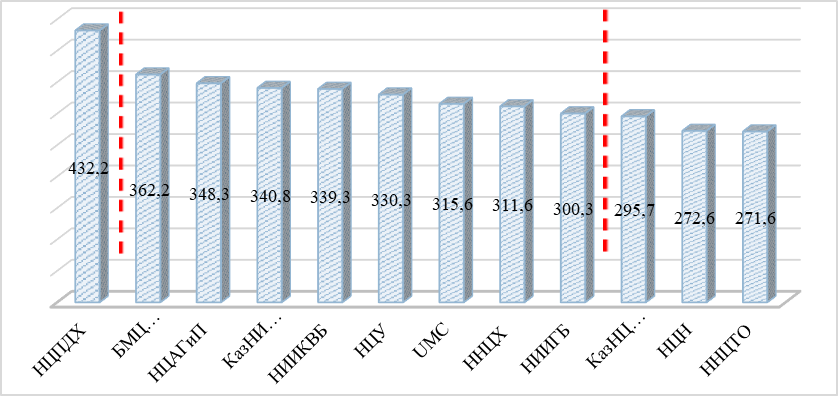 «Качество подготовки по образовательным программам»
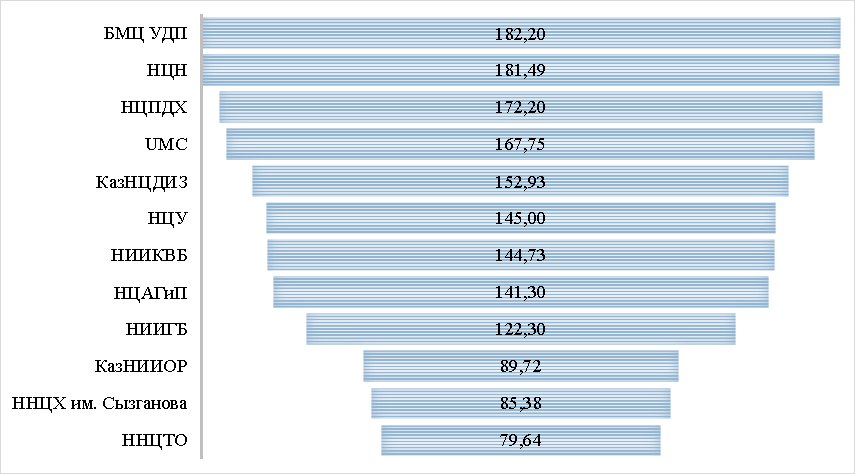 высокий уровень (150 - 200 баллов) –у одной НЦН, БМЦ УДП,UMC,НЦПДХ
средний уровень (свыше 100 - 150) – отмечен у НЦУ,, ННЦТиО, КАЗНЦДИЗ, НИИКиВБ, НЦАГИП, КАЗНИИГБ
низкий уровень (50 - 100 баллов) в, КАЗНИИОР, ННЦХ, ННЦОТ
«Востребованность выпускников»
среднюю ступень (50 – 80 баллов) - ННЦТО и НЦУ – по 72,0 балла,
на нижней ступени (менее 50 баллов) – КАЗНЦДиИЗ.
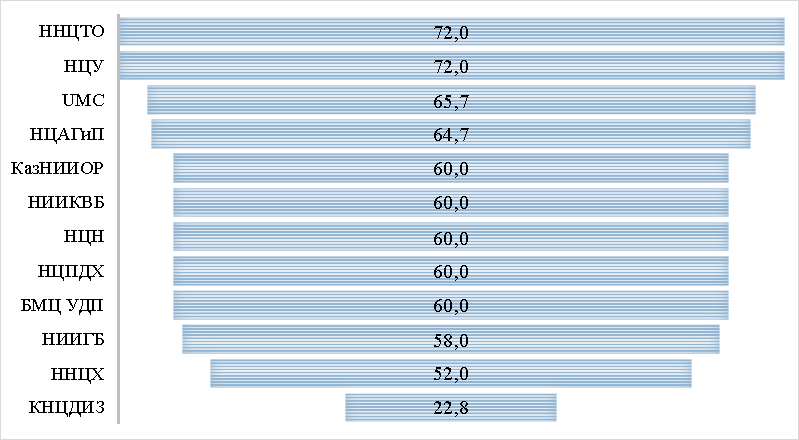 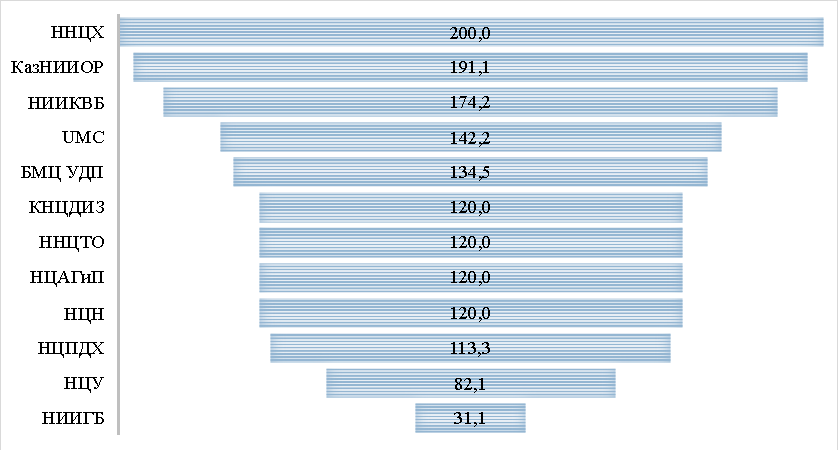 Наилучший максимальный результат по индикатору «Уровень ППС» у ННЦХ им. Сызганова (200,0 баллов). Суммарный результат более 150,0 баллов у КазНИИОР (191,1 балла), НИИКВБ (174,2 балла). Менее 100 баллов у НЦУ (82,1 балла). Аутсайдером по индикатору «уровень ППС» стал НИИГБ с суммой 31,1 балла. Остальные 7 организаций занимают среднюю ступень с суммой 100,0 – 150,0 баллов.
Рейтинг МК и ВМК по результатам  образовательной деятельности по итогам 2022-2023 учебного года
МК по результатам
образовательной деятельности
ВМК по результатам образовательной деятельности
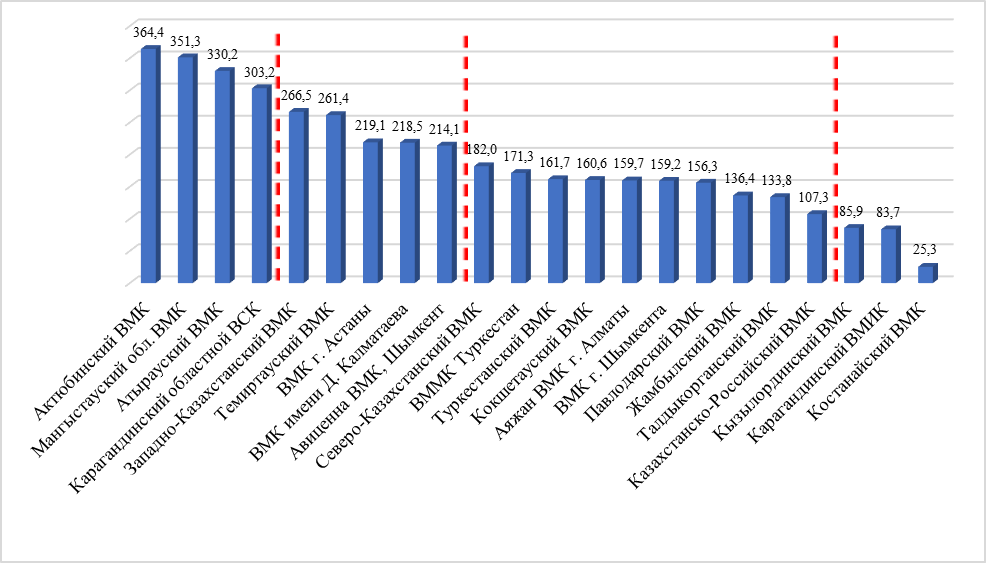 «Качество подготовки по образовательным программам»
ВМК по результатам индикатора «Качество подготовки по образовательным программам»
МК по результатам индикатора «Качество подготовки по образовательным программам»
ВМК по результатам индикатора 
«Востребованность выпускников»
МК по результатам индикатора «Востребованность выпускников»
ВМК по индикатору «Уровень ППС»
МК по индикатору «Уровень ППС»